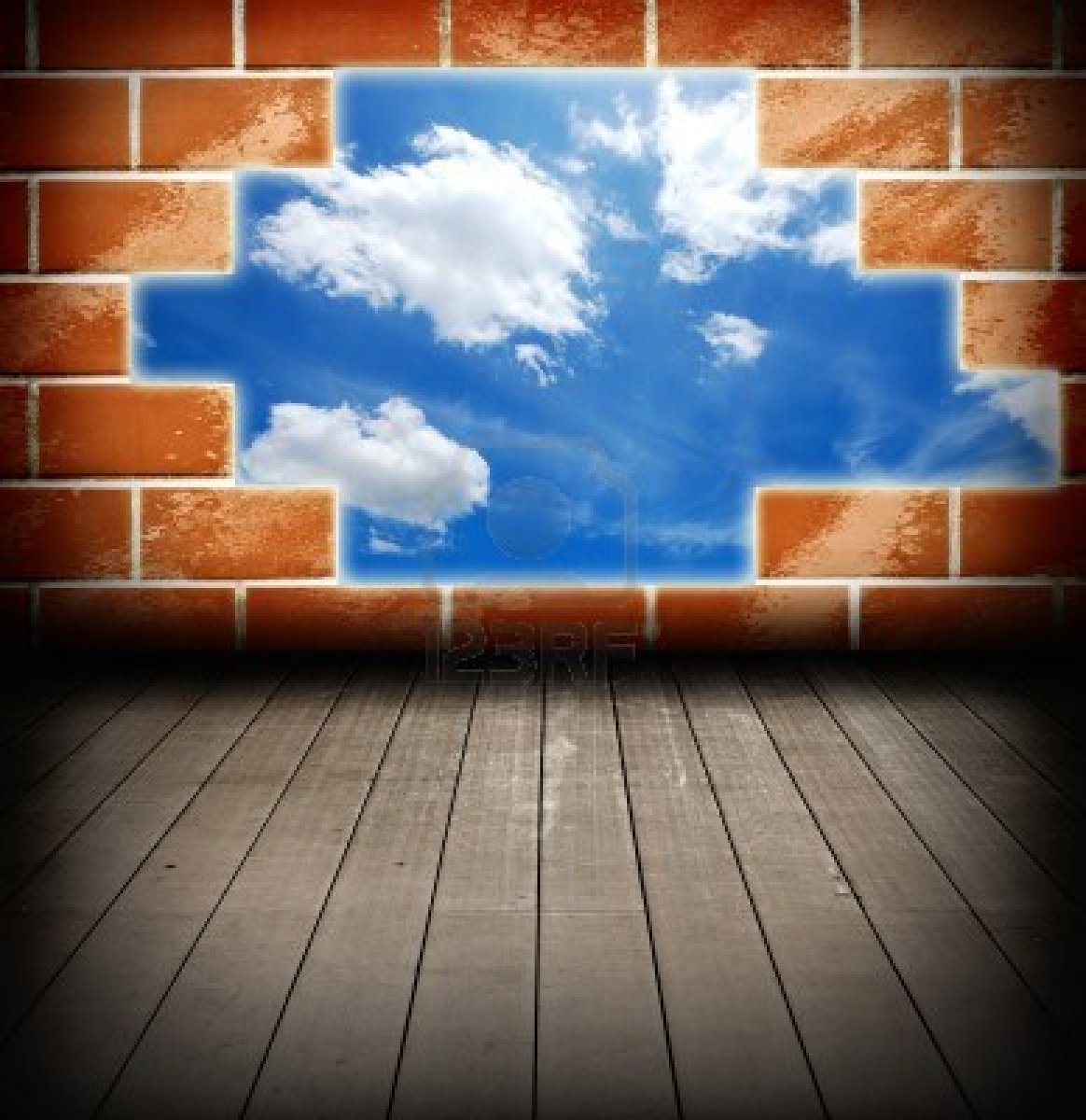 Nancy Selene Rodríguez Carrillo3°BEnero 2013
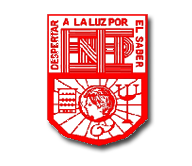 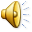 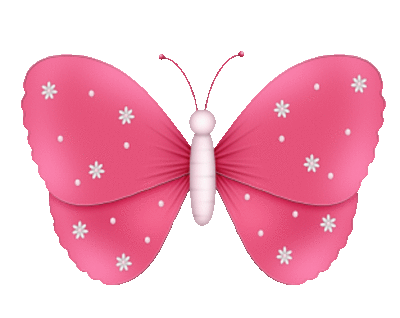 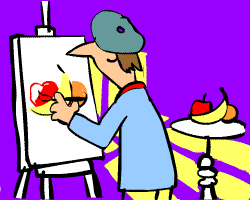 Pintura
Escultura
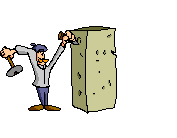 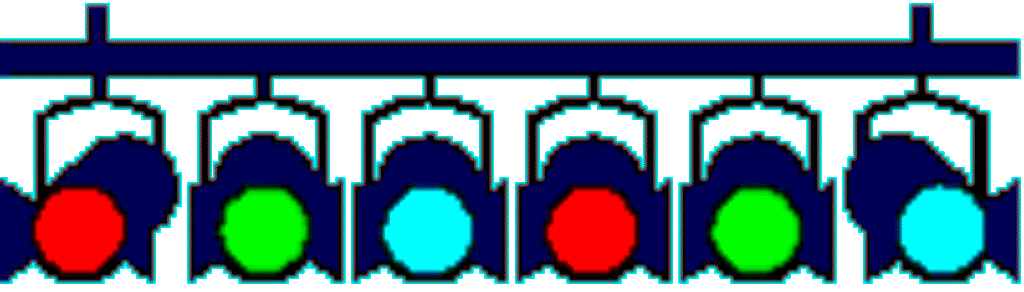 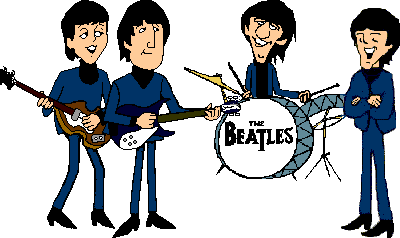 Música
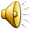 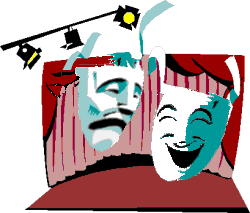 Teatro
Canto
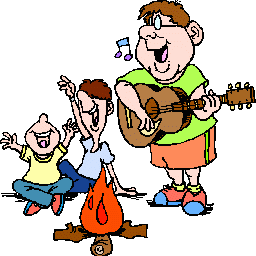 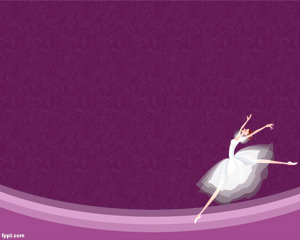 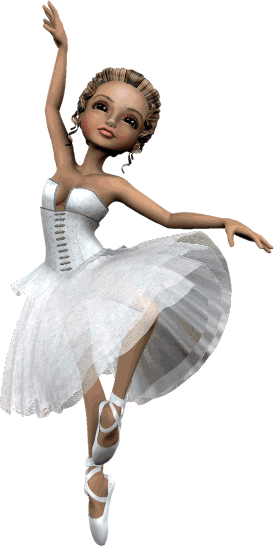 Danza
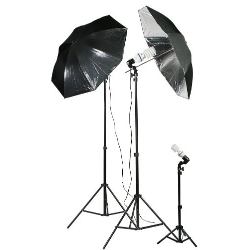 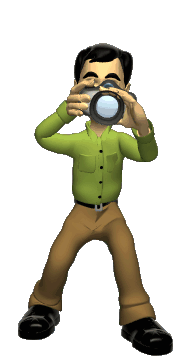 Fotografía
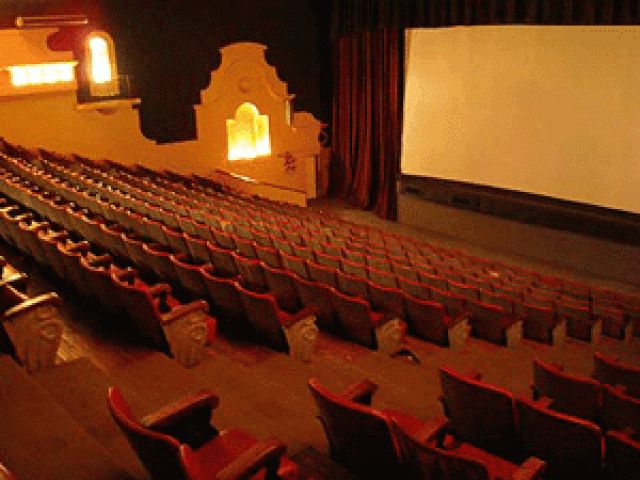 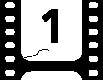 Cine
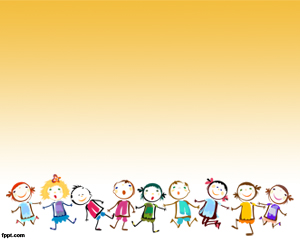 ¿Qué piensas, qué sientes?
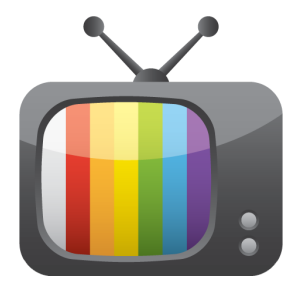 VER VIDEO
Menú principal
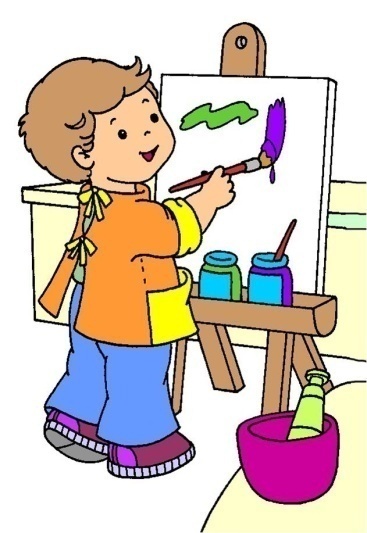 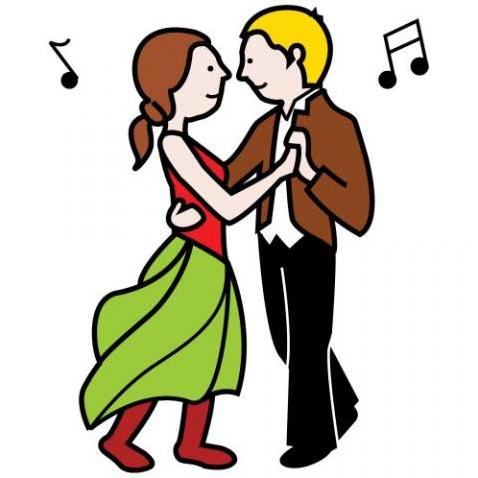 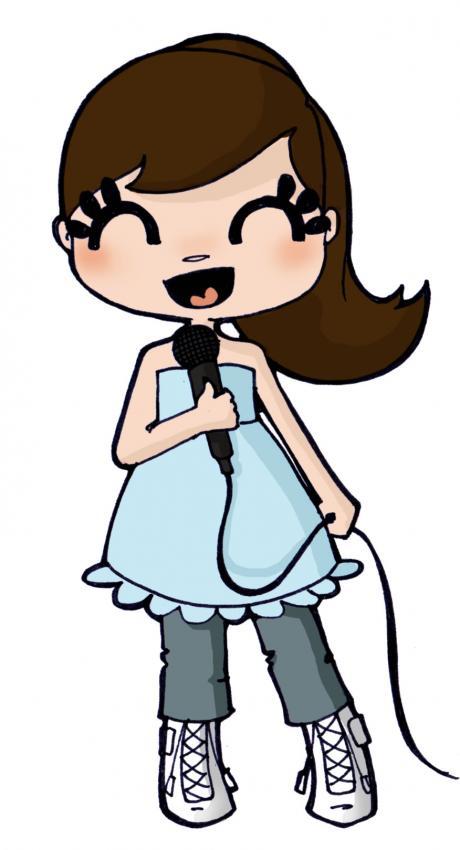 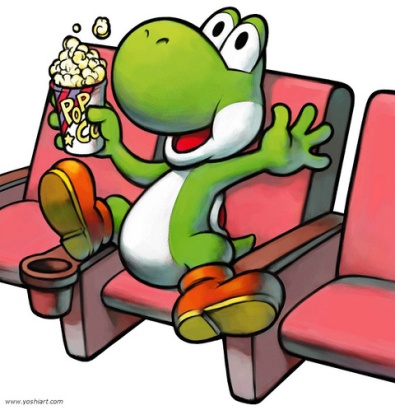 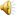 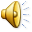 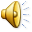 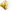 Pintura
Danza
Cine
Canto
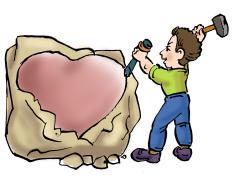 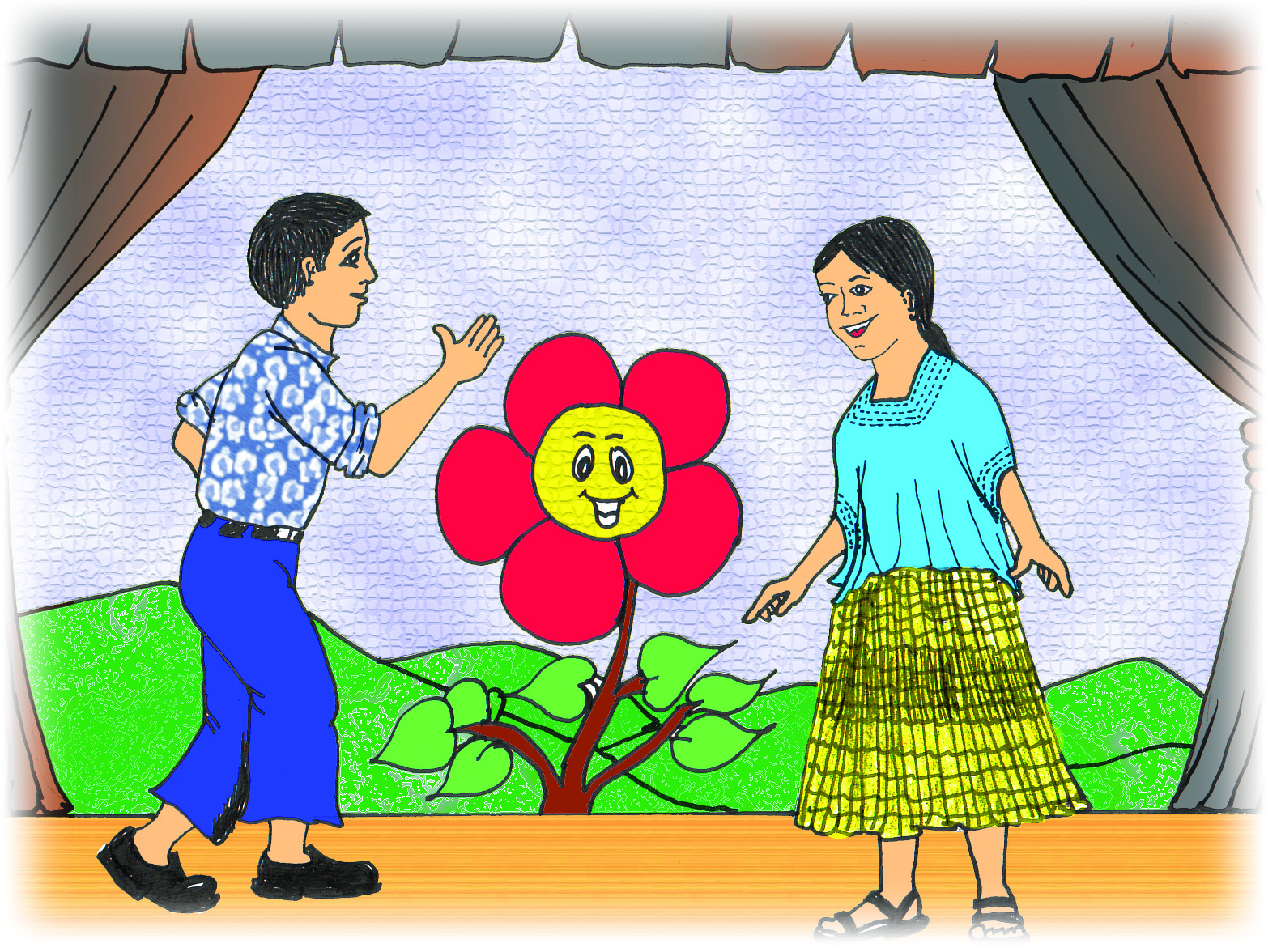 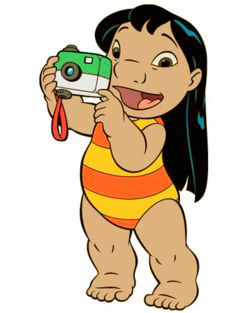 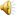 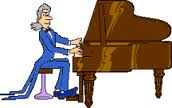 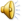 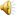 Teatro
Escultura
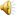 Música
Fotografía
Danza
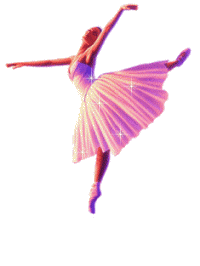 La danza o el baile, es una forma de arte en donde se utiliza el movimiento del cuerpo, usualmente con música, como una forma de expresión.
Menú principal
Cine
La palabra «cine» designa también las salas o teatros en los cuales se proyectan las películas.
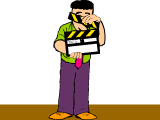 Menú principal
Música
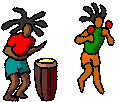 Menú principal
Canto
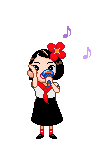 Menú principal
Pintura
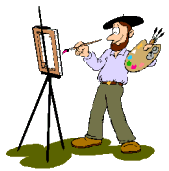 Menú  principal
Escultura
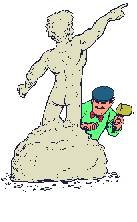 Menú principal
Fotografia
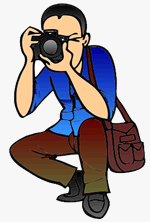 Menú principal
Teatro
Menú principa
CREDITOS
Tipos de letrashttp://www.dafont.com